The New Testament
A Survey
By Stephen Curto
For Home Group
July 3, 2016
Overview
Historical Books
	The Four Gospels and Acts 
Pauline Epistles
Romans-Philemon
General Epistles
Hebrews-Jude
Prophetic Book
Revelation
Historical Books - Gospels
Forget not…
Their Context
Their Jewishness
Their Time (1st Century)
Their genre (history)
Their Point
to record the first coming
Not to tell the whole story
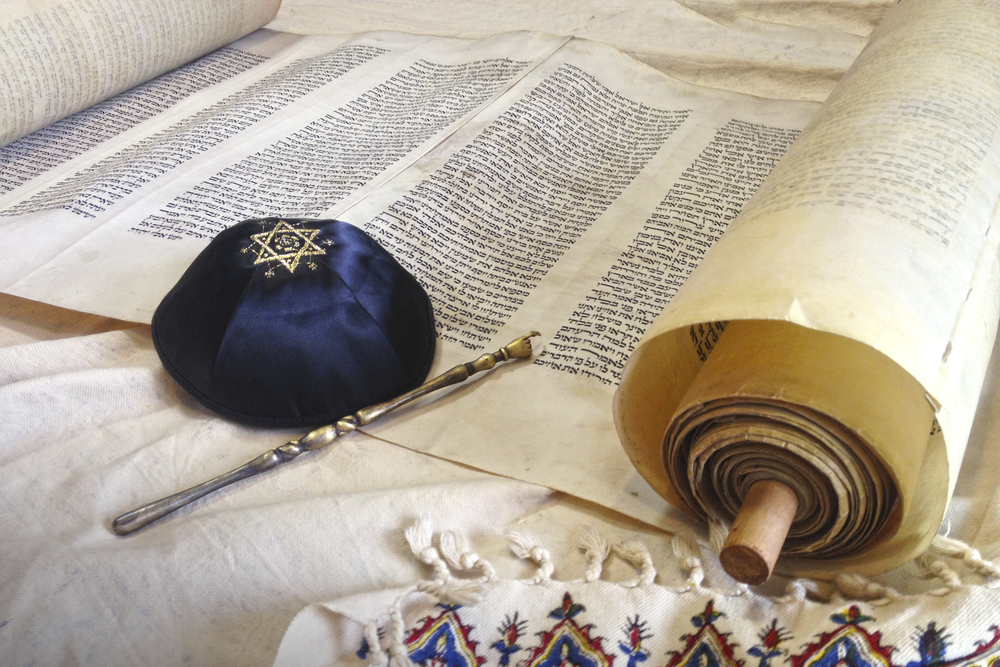 Historical Books - Gospels
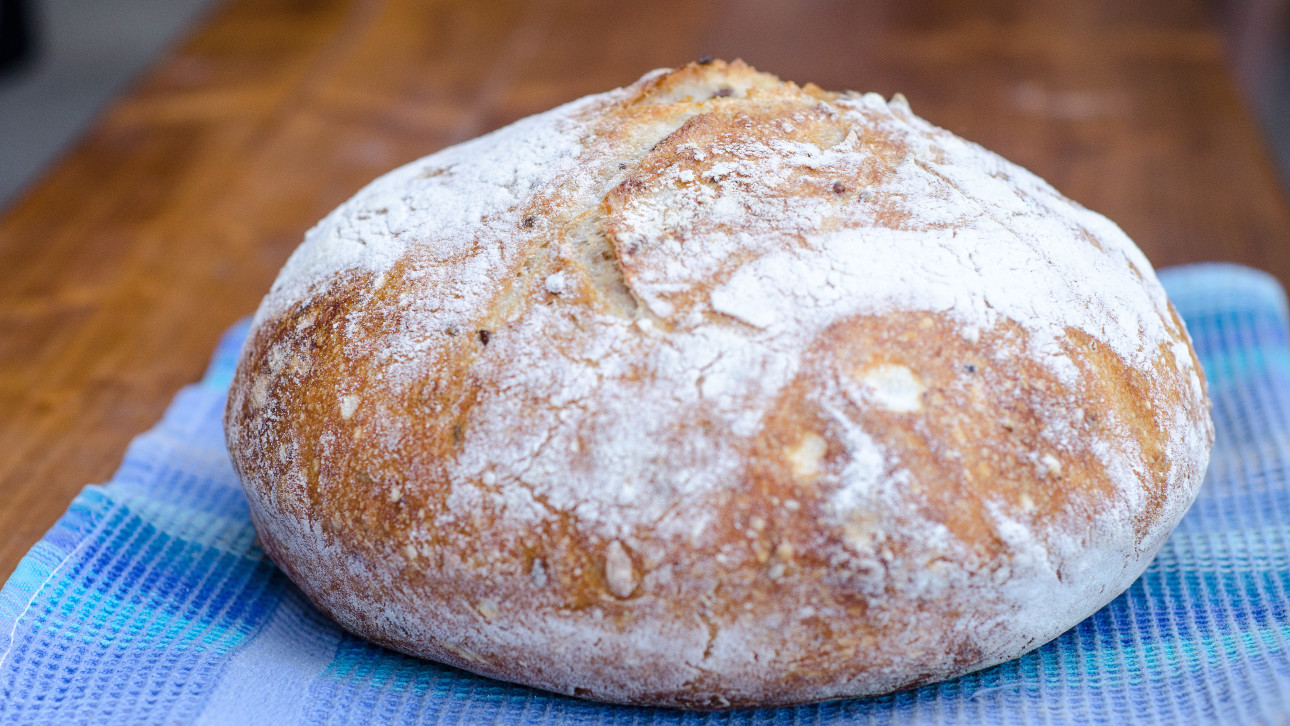 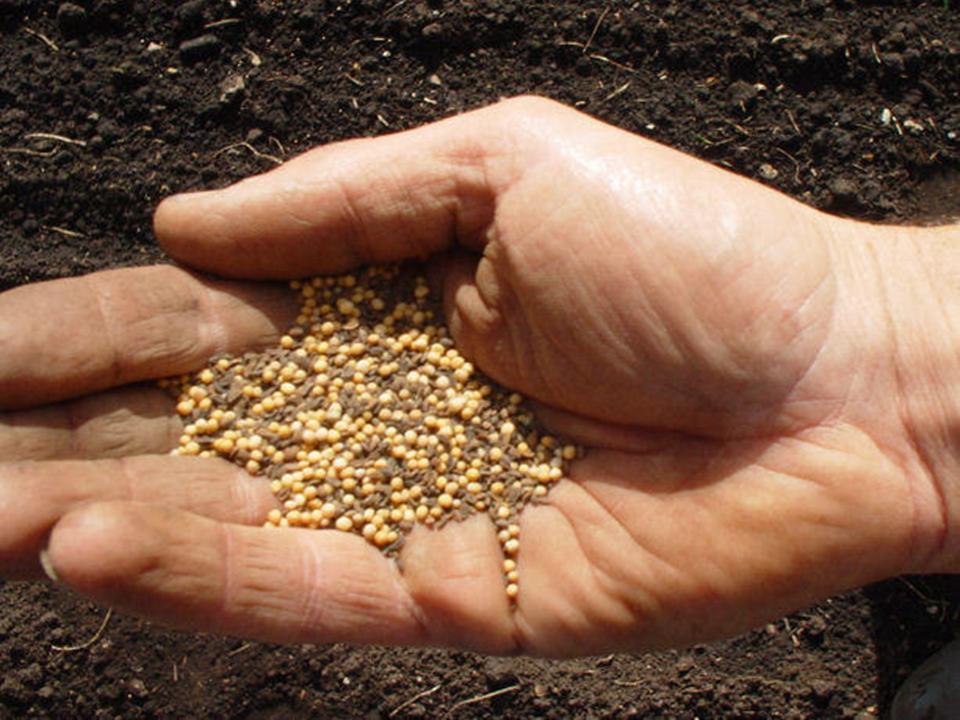 Major Themes
The Kingdom of God
The rejection of the Messiah
The striking of the heel (Gen 3:15)
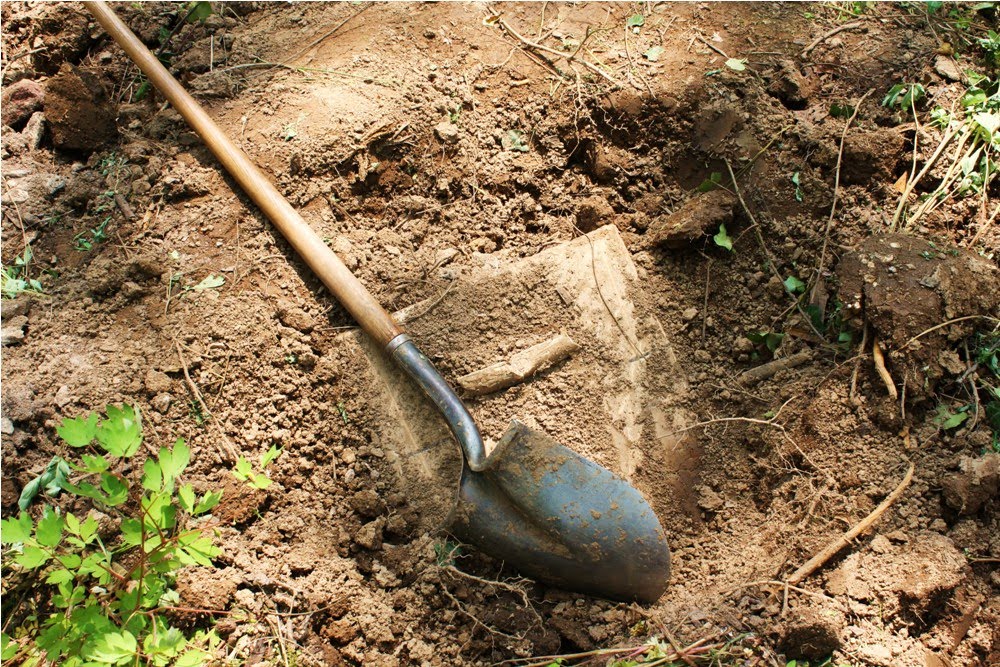 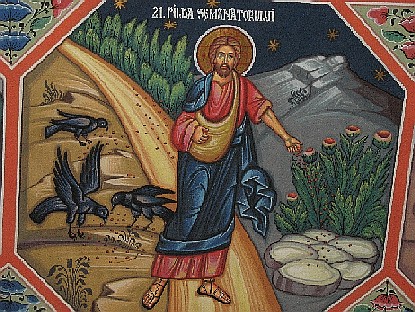 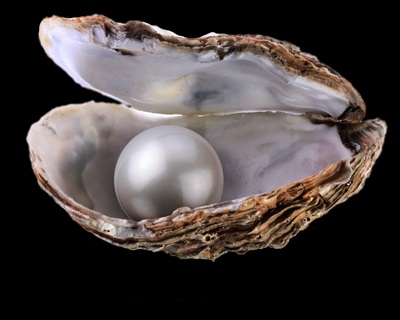 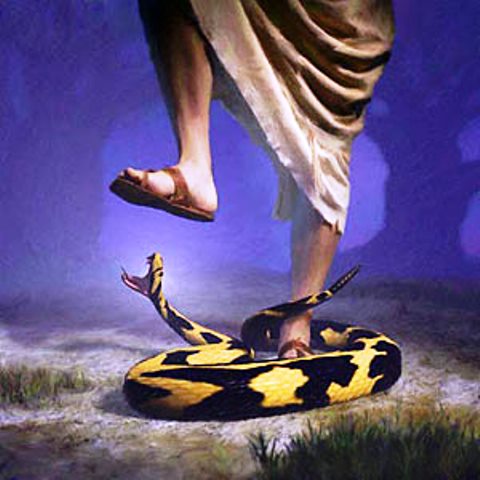 Historical Books - Gospels
Major Characters
Jesus
The Twelve
Priests and Elders
John the Baptist
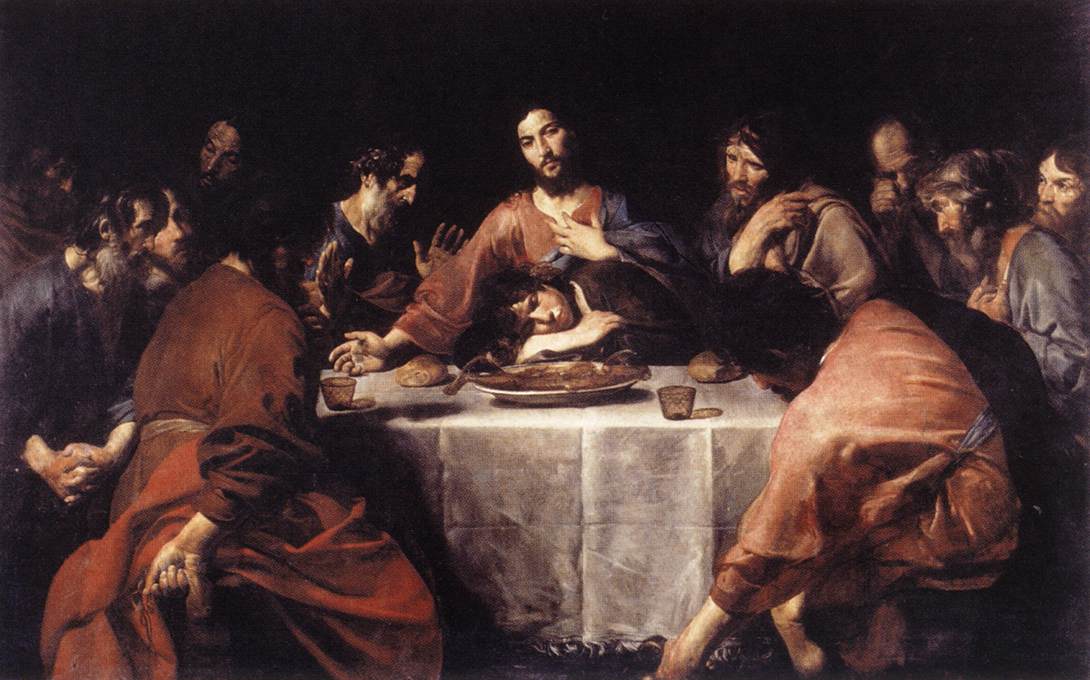 Historical Books - Gospels
Matthew: The gospel of the kingdom and the king.
Records more teachings about the kingdom of heaven than any other
Likely written to a Jewish audience
Key emphasis on showing the proofs from the OT of Jesus’s claim to be Messiah
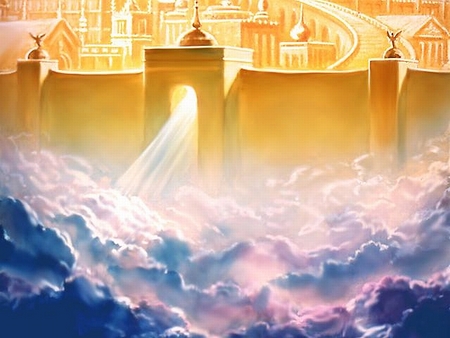 Historical Books - Gospels
Mark: The gospel of action.
Punchy writing style  (ευθυς euthus immediately)
The shortest
Records Jesus’s actions without much interpretation of the meaning
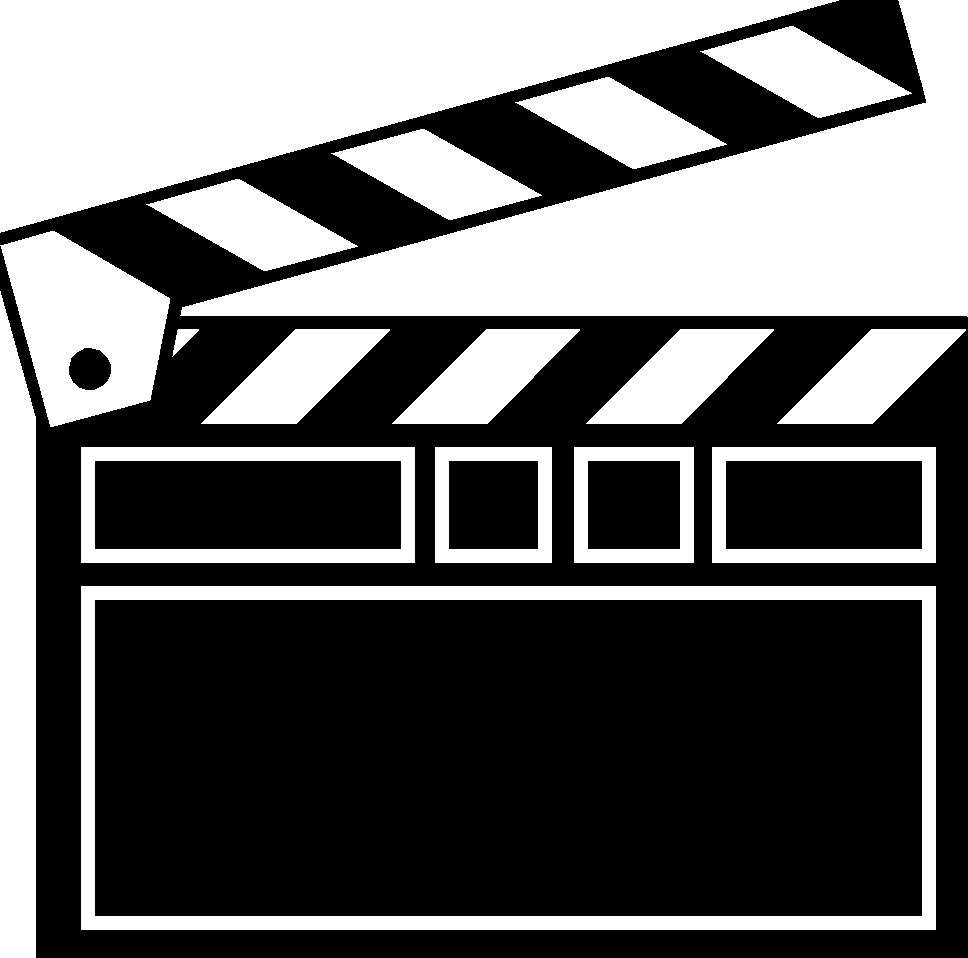 Historical Books - Gospels
Luke: The gospel of order.
Likely written to a largely Hellenistic audience
High-level Greek vocabulary
Was written “to present an orderly account”
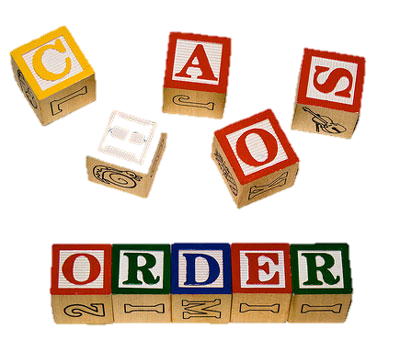 Historical Books - Gospels
John: The gospel of love.
The most unique material/stories. 
Written to get you to “believe that Jesus is the Christ, the Son of God, and that by believing you may have life in his name.”
Records 7 major miracles
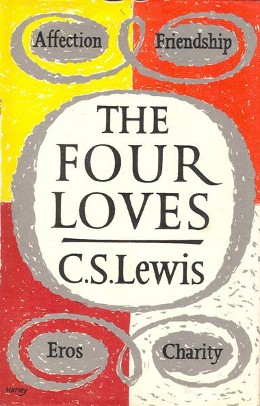 Historical Books - Acts
(The Acts of the Apostles)
Written as a second volume to Luke’s Gospel to record the events after the resurrection. 
Shows the going out of the gospel to Judea, and Samaria, and the ends of the earth.
1st half: The Apostles in Jerusalem
2nd Half: Paul travelling the world
Pauline Epistles
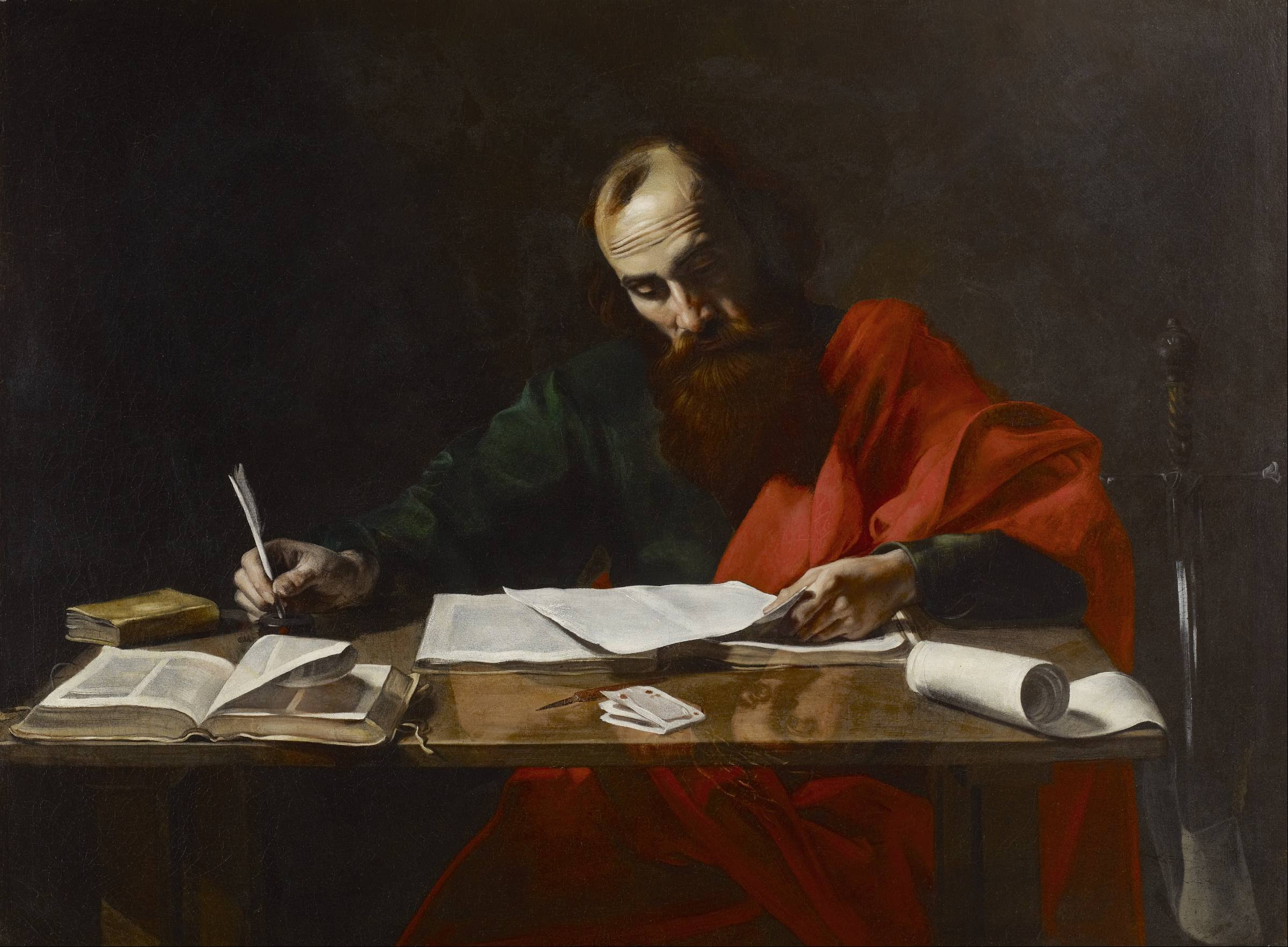 General Epistles
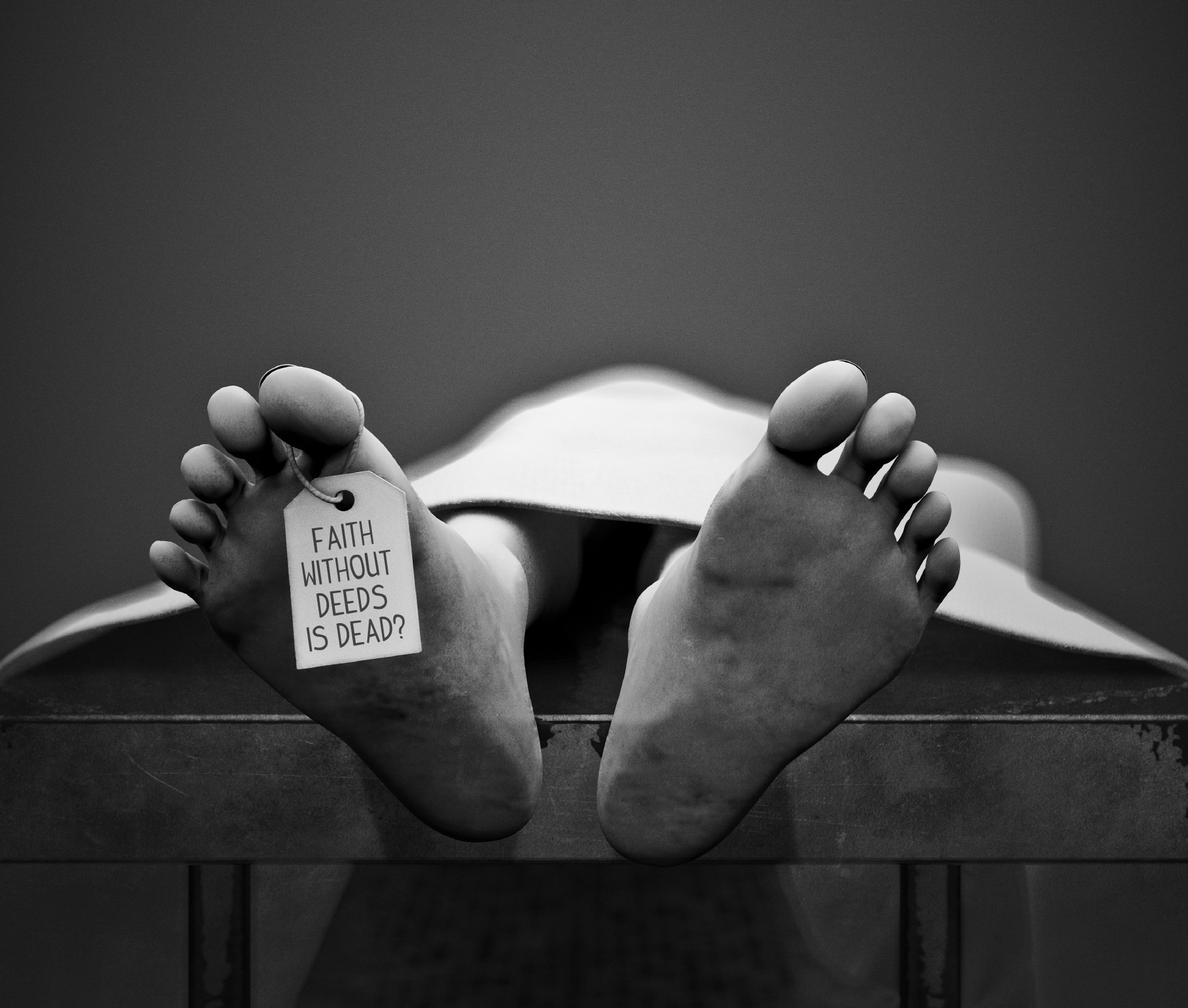 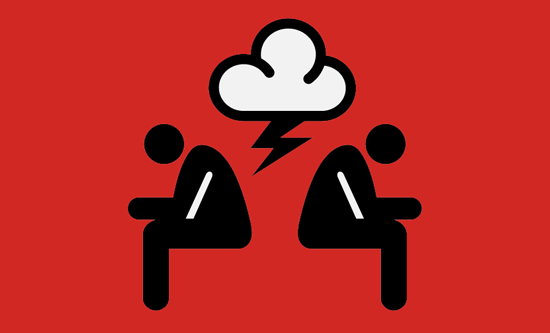 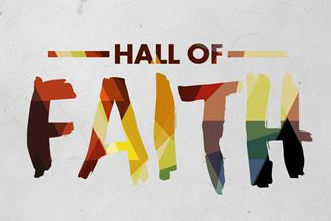 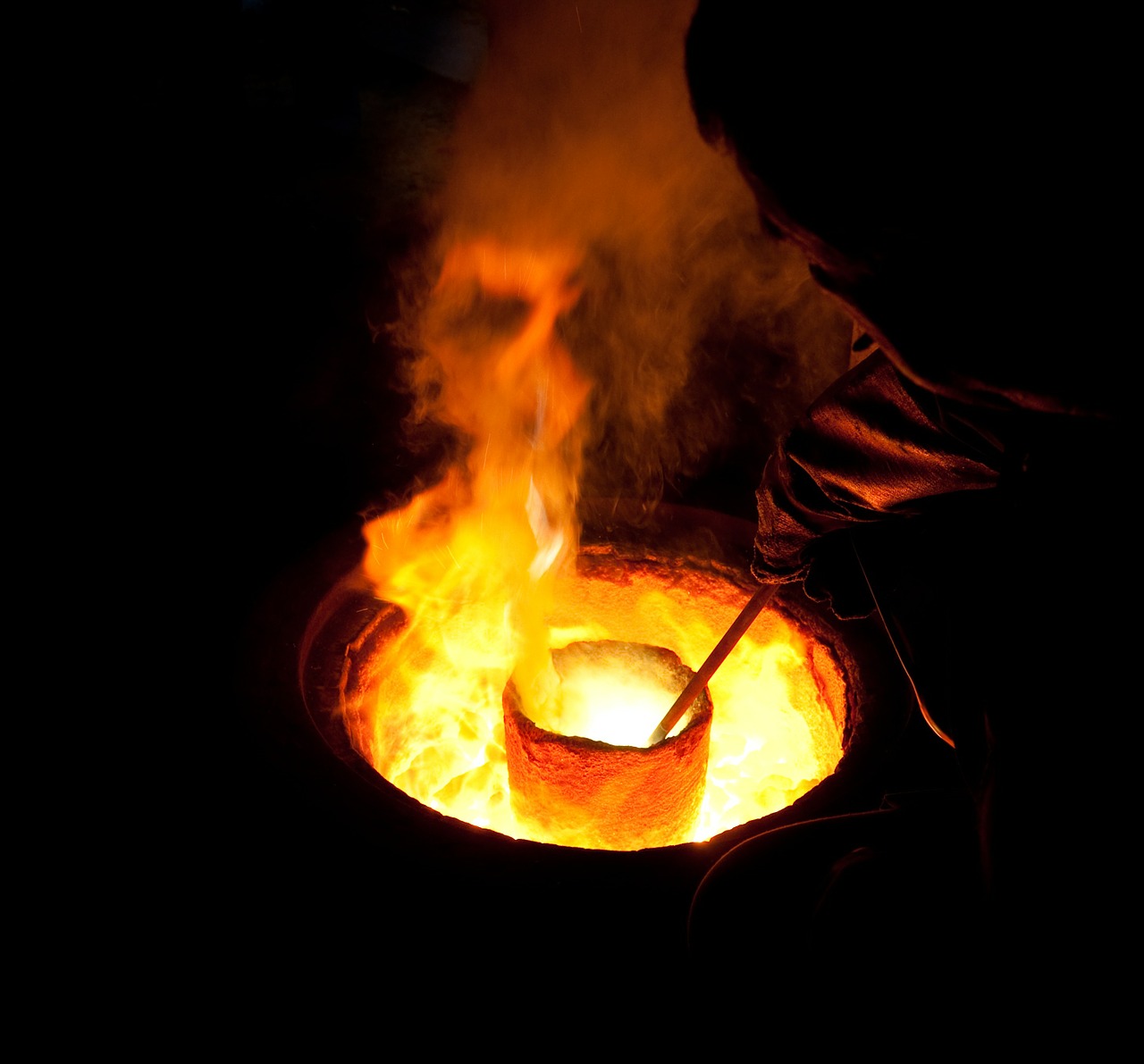 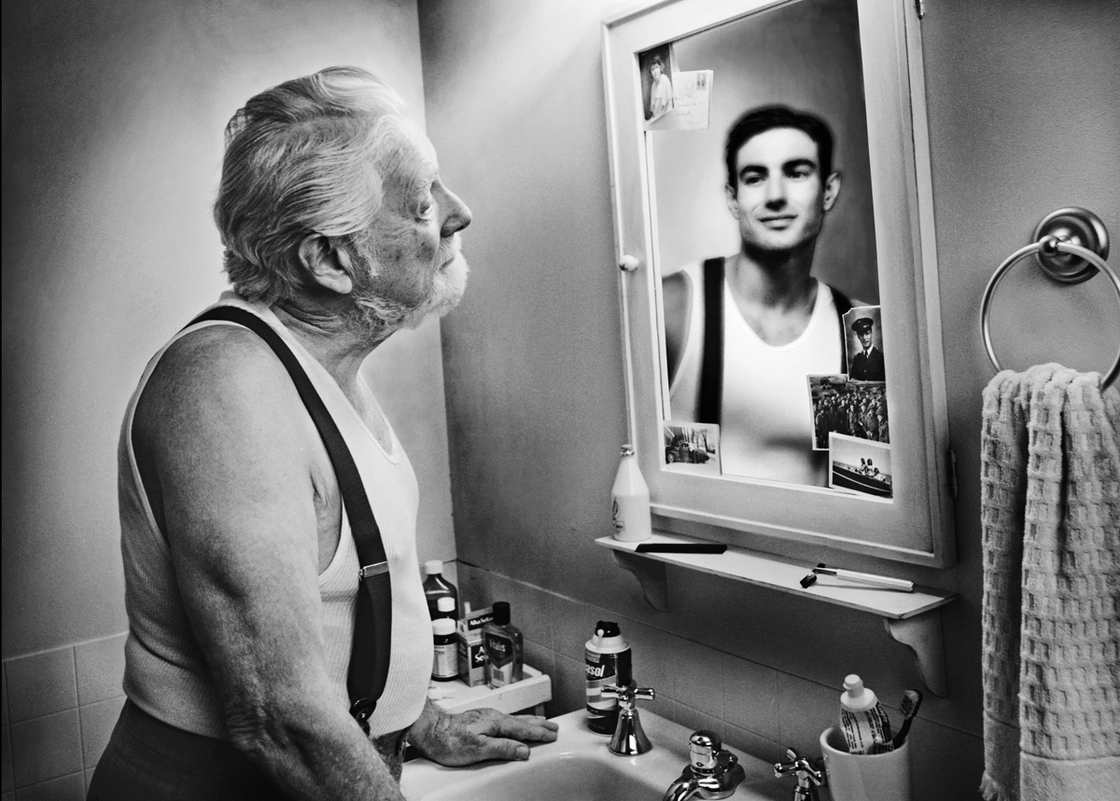 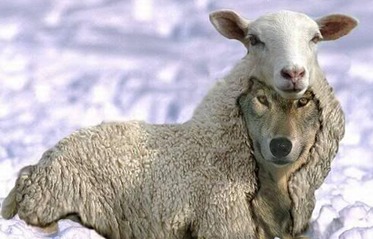 Prophetic Book
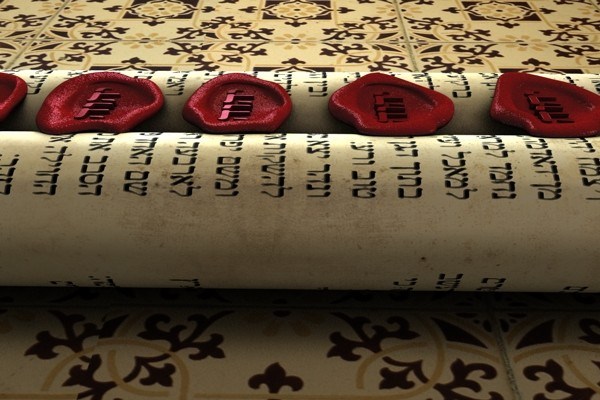 Revelation
Tells the end of the story that began in Genesis 3
Major theme: the worship of God for his holiness and justice.
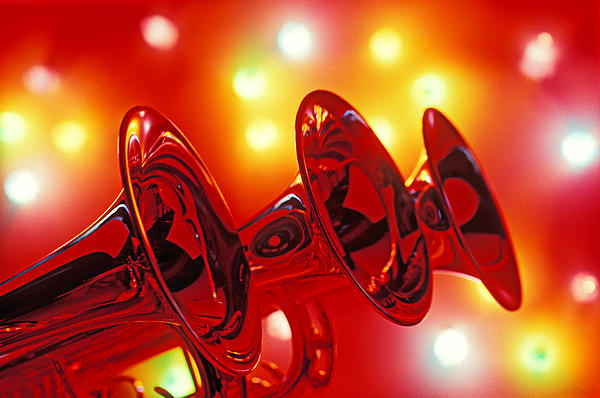 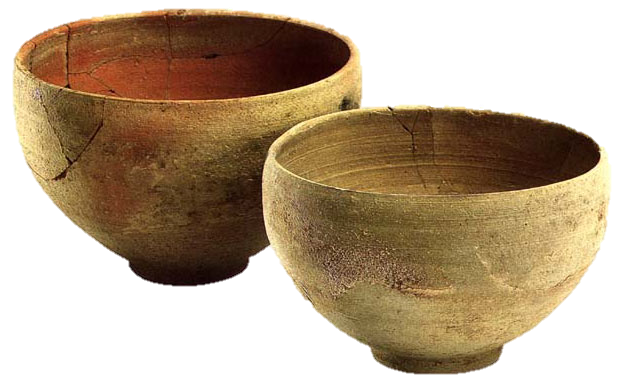 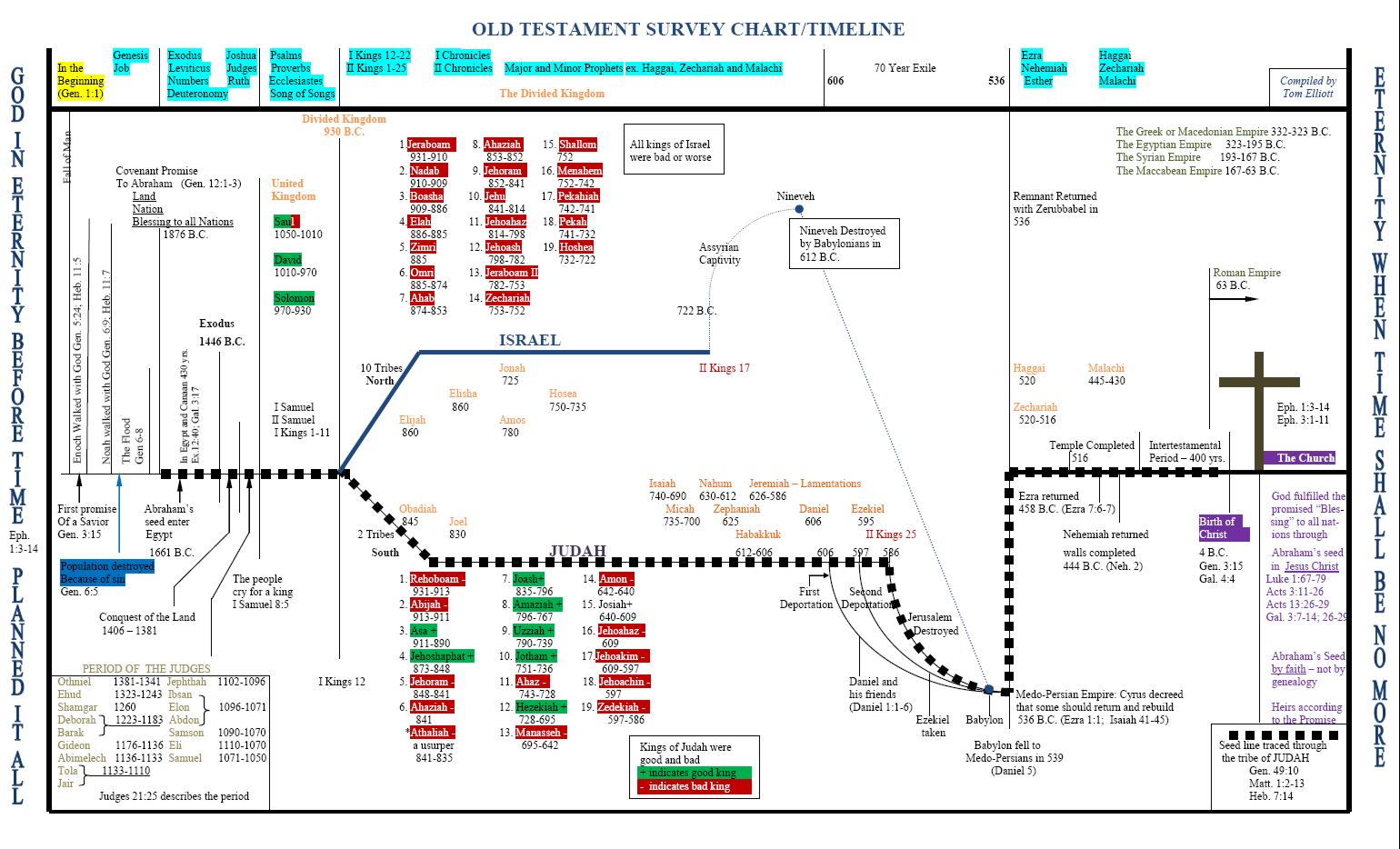 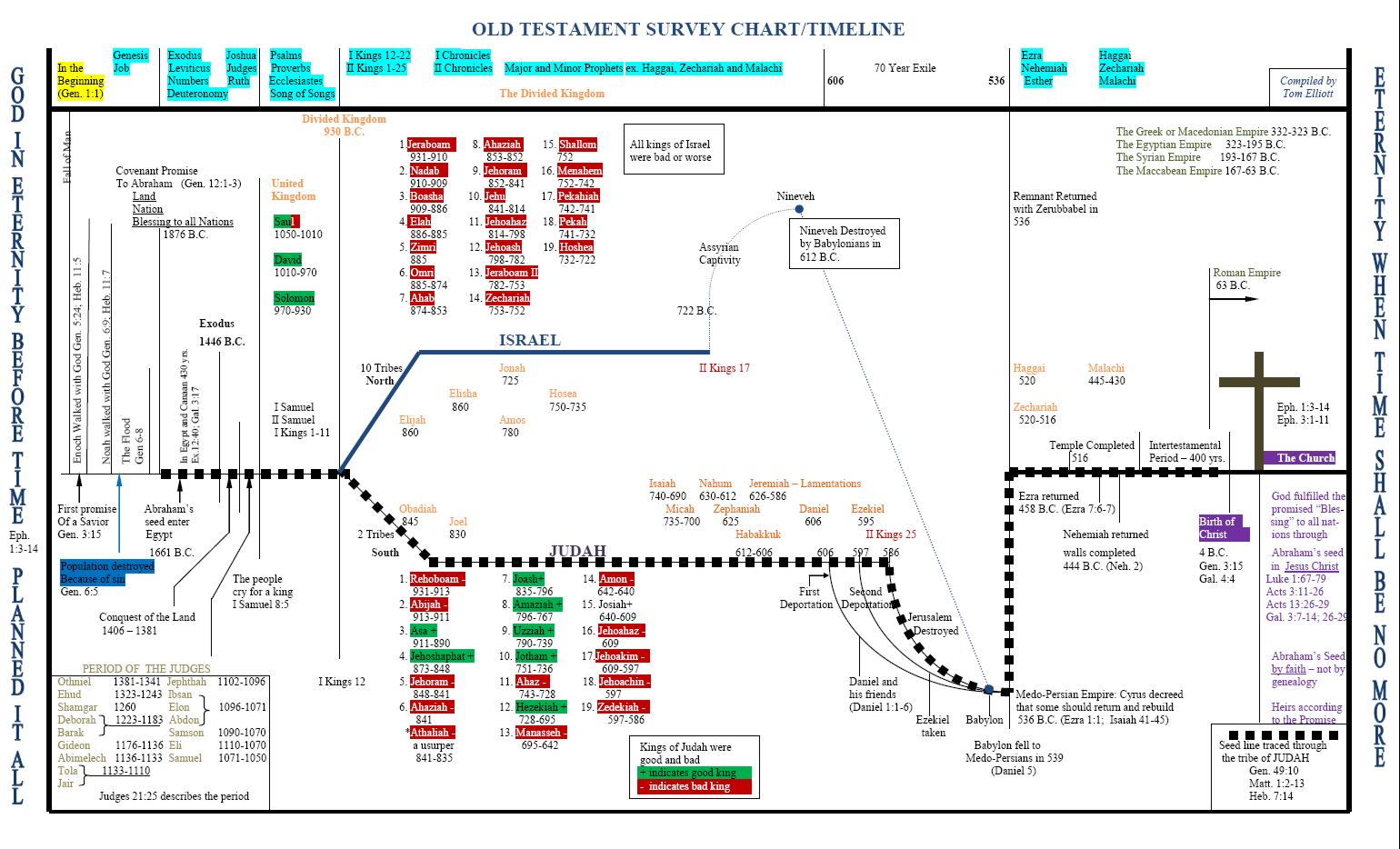 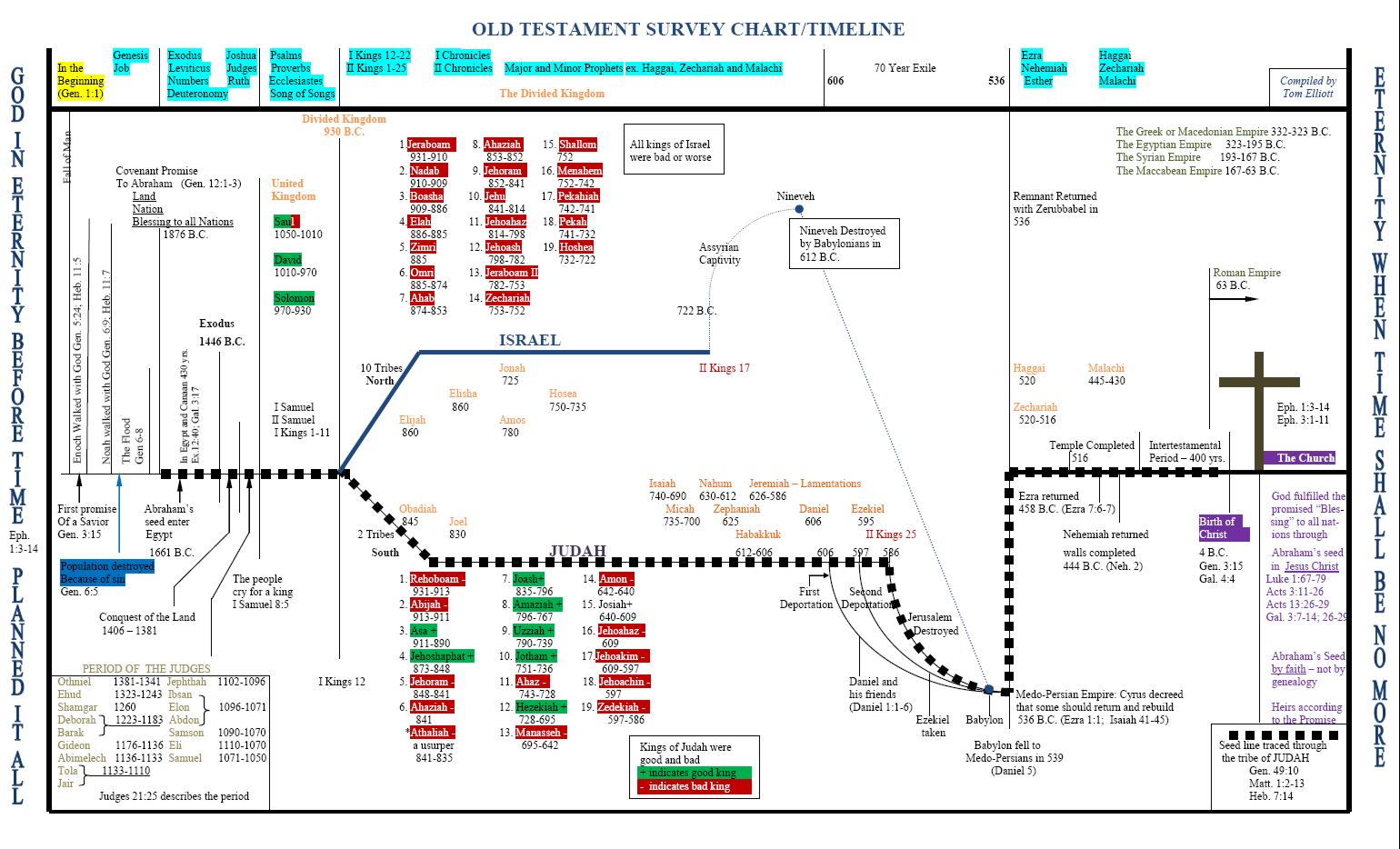 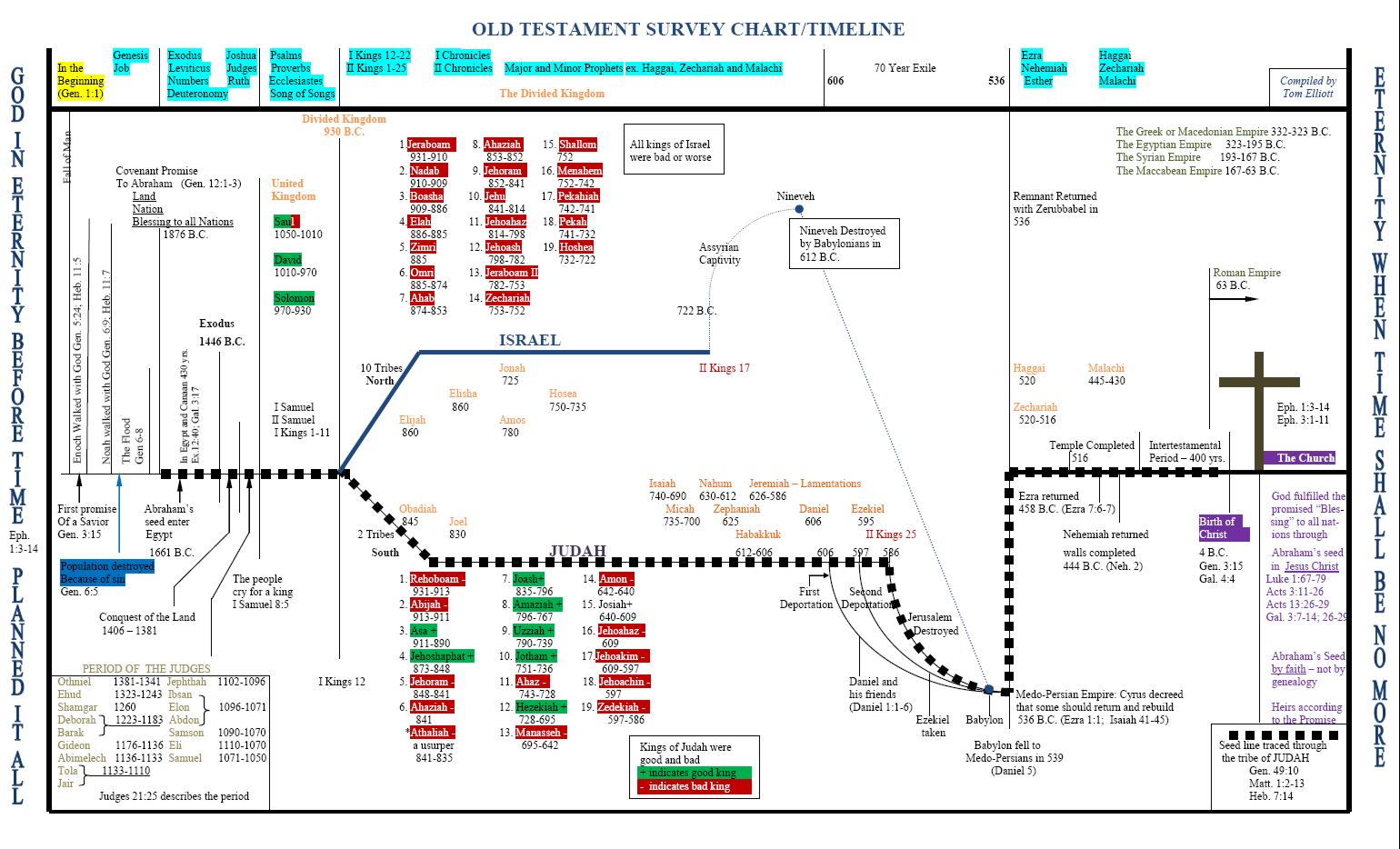